УСЛОВИЯ ПРОЖИВАНИЯ  ЮЖНОУРАЛЬСКИХ СЕМЕЙ
ОЦЕНКА СОСТОЯНИЯ СВОЕГО ЖИЛЬЯ (в процентах к итогу)
ОСНОВНЫЕ ПРОБЛЕМЫ ЖИЛЫХ ПОМЕЩЕНИЙ
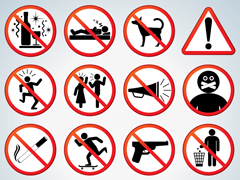 Шум, грязь, пыль с улицы 23,0%
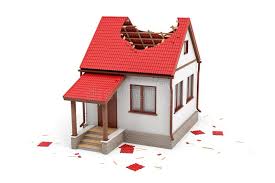 Плохая освещенность подходов к дому  21,3%
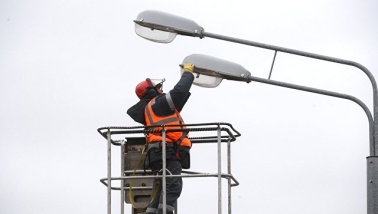 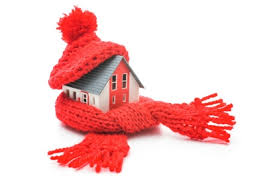 Недостаток  тепла 16,1%
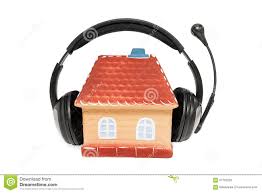 Шум от соседей 13,9%
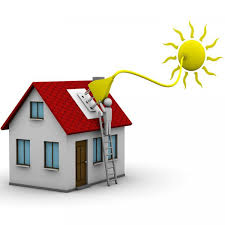 Недостаток солнечного света 9,2%
По результатам Комплексного наблюдения условий жизни, проведенного на территории Челябинской области  в 2018 году
УСЛОВИЯ ПРОЖИВАНИЯ ЮЖНОУРАЛЬСКИХ СЕМЕЙ
ОСНАЩЕНИЕ ПРИЛЕГАЮЩЕЙ ТЕРРИТОРИИ МНОГОКВАРТИРНОГО ДОМА
Детские площадки 76,3%
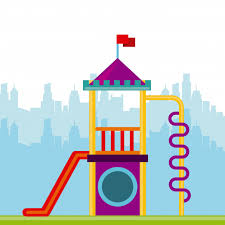 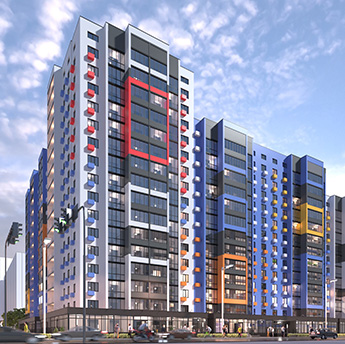 Парковочные места 44,3%
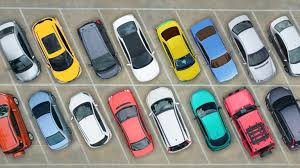 Спортивные площадки 37,8%
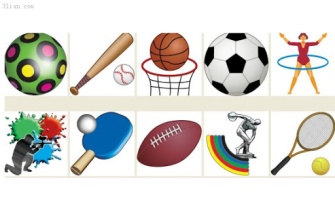 Охрана территории 1,8%
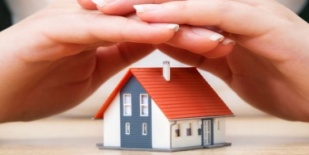 НАЛИЧИЕ ПРОБЛЕМ, 
СВЯЗАННЫХ  С РАЙОНОМ ПРОЖИВАНИЯ
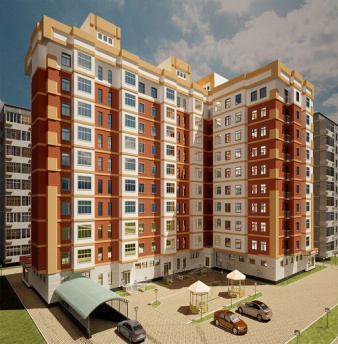 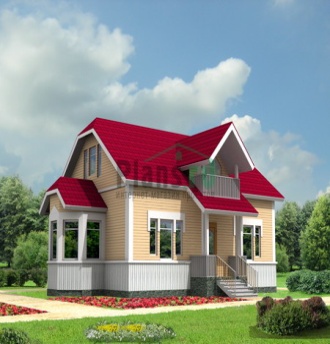 вандализм
25,1%
3,0%
СЕЛО
ГОРОД
15,1%
преступность
2,0%
73,6%
плохие дороги
64,6%
34,8%
36,5%
плохая работа ЖКХ
79,4%
загрязненность окружающей среды
14,3%
49,5%
распространение алкоголизма
16,4%
25,2%
недоступность медицинского обслуживания
52,3%
25,3%
отдаленность учреждений культуры
35,5%
46,5%
общая неблагоустроенность, мало озеленения
36,0%
26,3%
отдаленность  мест проведения отдыха и досуга
52,2%
По результатам Комплексного наблюдения условий жизни, проведенного на территории 
Челябинской области в 2018 году